Государственное бюджетное образовательное учреждение дополнительного 
образования детей центр детского (юношеского) технического творчества
Красногвардейского района  Санкт-Петербурга «Охта»
Социальное партнерство 
как условие эффективного развития организаций дополнительного образования детей 
(на примере работы ГБОУ ДОД ЦДЮТТ «Охта»)
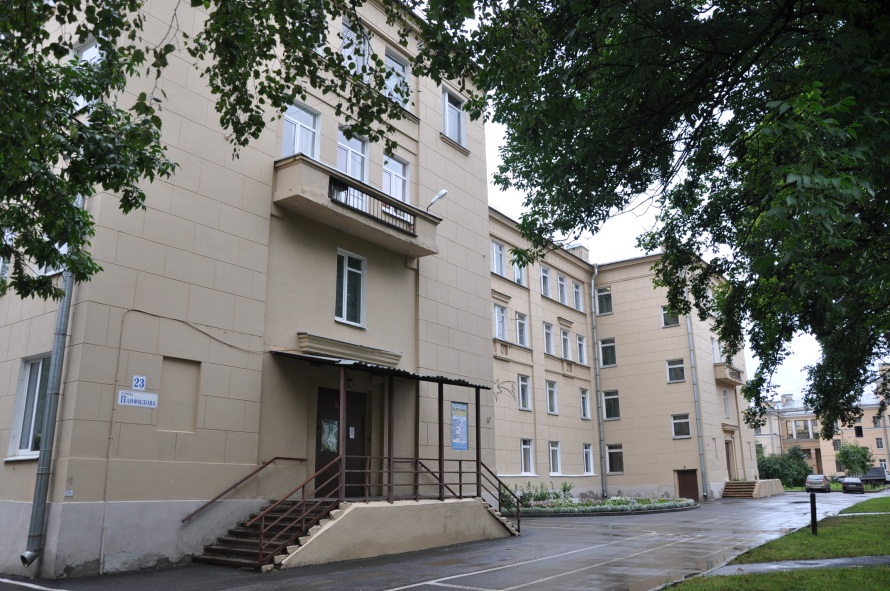 Иванова Наталья Леонидовна
к.т.н., директор
Цели и задачи:
Определение форм и методов взаимодействия с внешними потенциальными ресурсами.
Обеспечение общественного участия в управлении    образованием.
Расширение влияния общественного сообщества на качество образования.
Нормативные документы:
Федеральный Закон Российской Федерации №273-Ф3 «Об образовании в Российской Федерации» от 29.12.2012 года; 
Закон Санкт-Петербурга «Об образовании в Санкт-Петербурге» от 26 июня 2013 года N 461-83 ;
Концепция развития дополнительного образования детей, утвержденная распоряжением Правительства Российской Федерации от 04.09.2014 года 
	№ 1726-р;
Стратегия развития системы образования Санкт-Петербурга в 2011–2020 гг. 
«Петербургская Школа 2020».
Создание Попечительского совета
Попечительский совет
Основные трудности: 
недостаточность соответствующей нормативной правовой базы, регулирующей работу совета; 
низкая заинтересованность  представителей общественности в управлении и развитии образовательной организации.
Получение аналитической информации
Проект 
«Социально-педагогическая оценка качества дополнительного образования»
Анкетирование участников образовательного процесса
Большинство отзывов  - положительные
Недостаточная реализация прав родителей в управлении и развитии образования
Комплекс маркетинговых мероприятий по продвижению организации и созданию позитивного имиджа
Пропаганда технического творчества
Реклама через всевозможные источники
Информирование достижений через сайт и СМИ
Спонсорские  мероприятия 
Участие  в  решении  социальных  проблем района и города 
Регулярные выступления директора перед родительской, педагогической общественностью, представителями СМИ 
	и другими заинтересованными лицами
Презентации
Организация совместных проектов
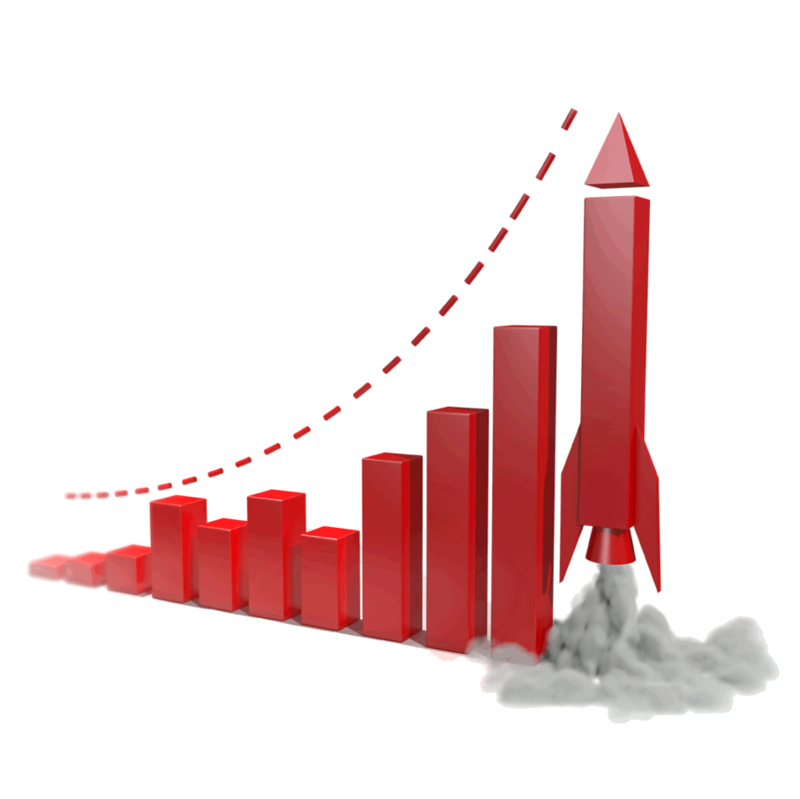 Партнерские отношения с 
ВГМО  МО «Большая Охта»
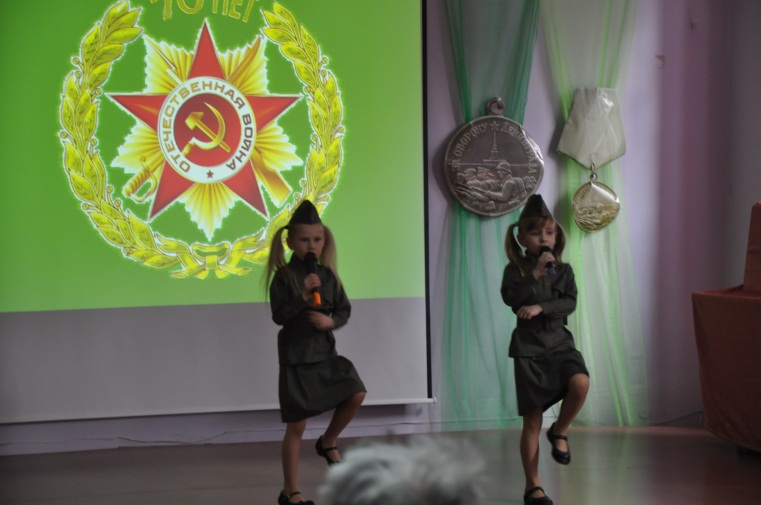 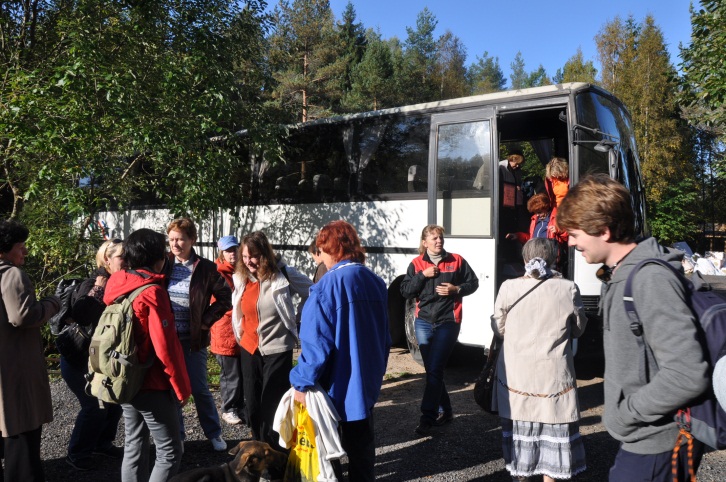 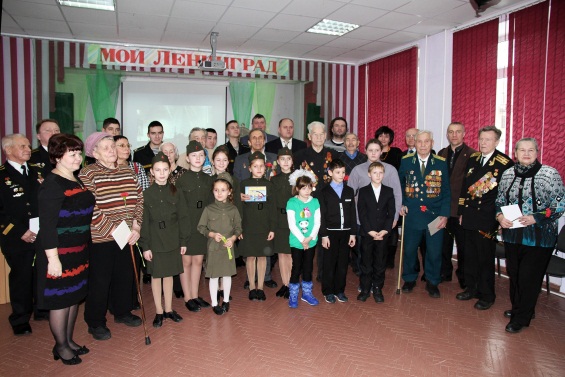 Совместное проведение 
гражданско-патриотических 
акций
Обеспечение автотранспортом
Праздничные мероприятия
Творческие выставки
Благоустройство территории
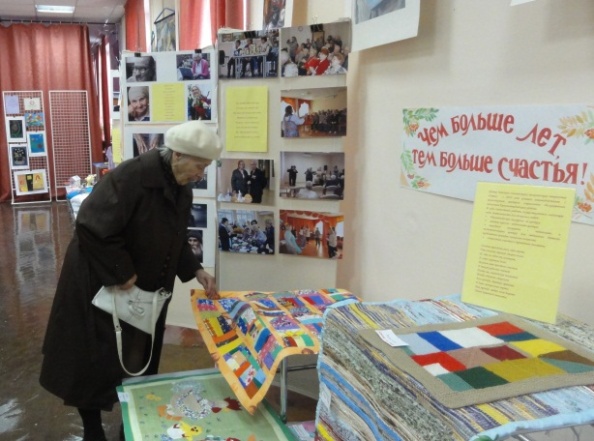 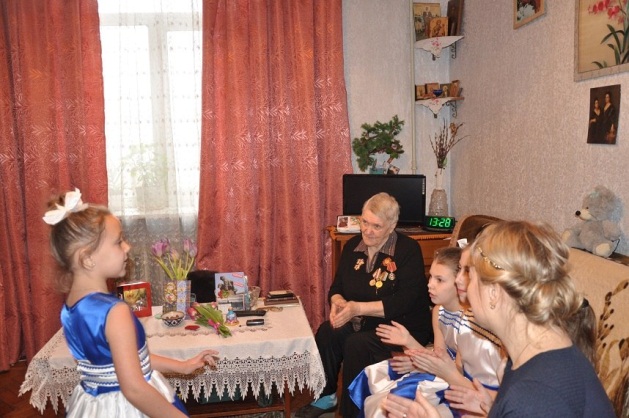 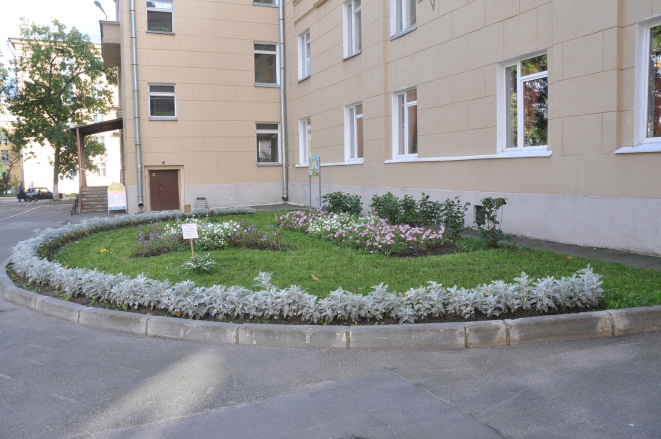 Партнерские отношения с 
Пожарно-спасательным отрядом и 
районным ОНД МЧС
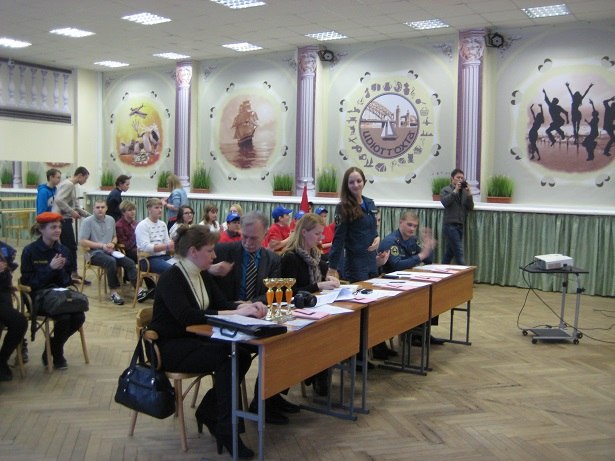 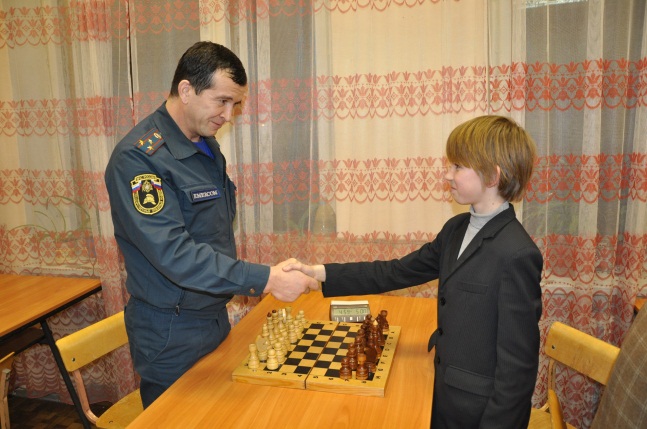 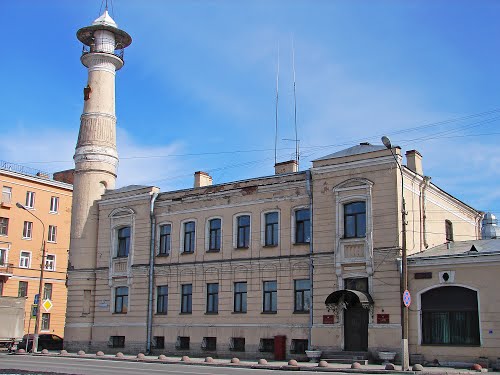 Совместные 
шахматные турниры
Праздничные мероприятия,
творческие выставки
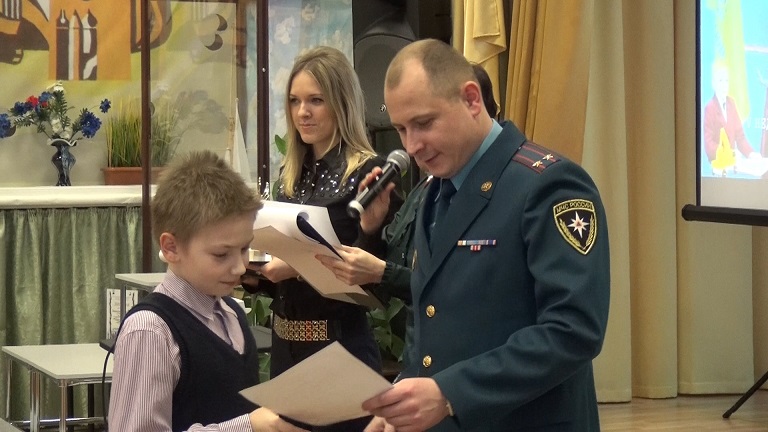 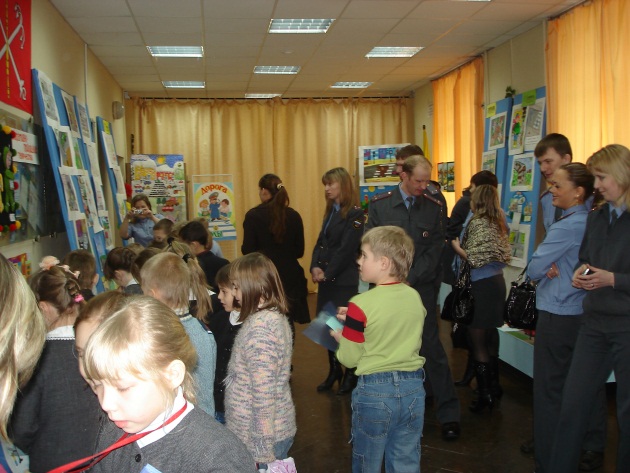 Партнерские отношения с 
ОАО «Адмиралтейские верфи»
Спонсорская поддержка
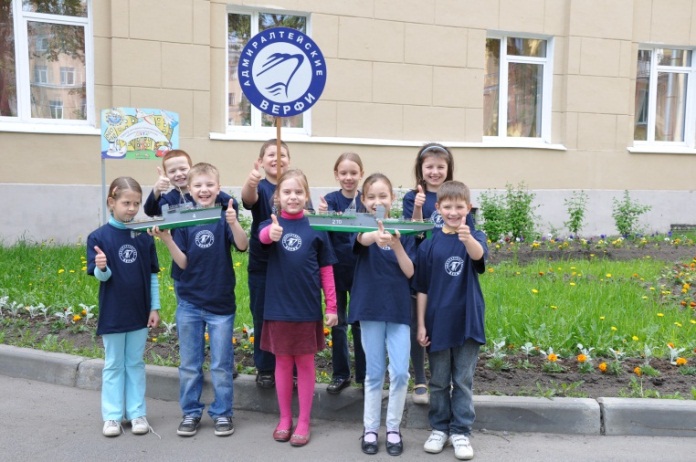 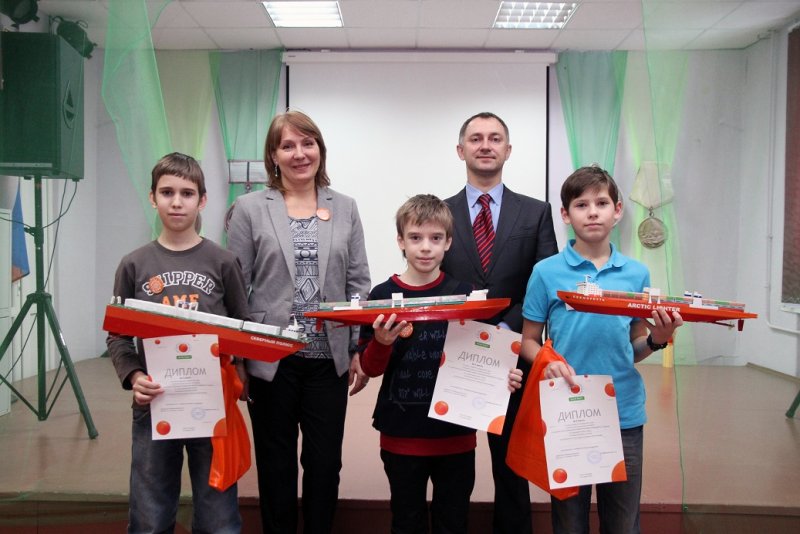 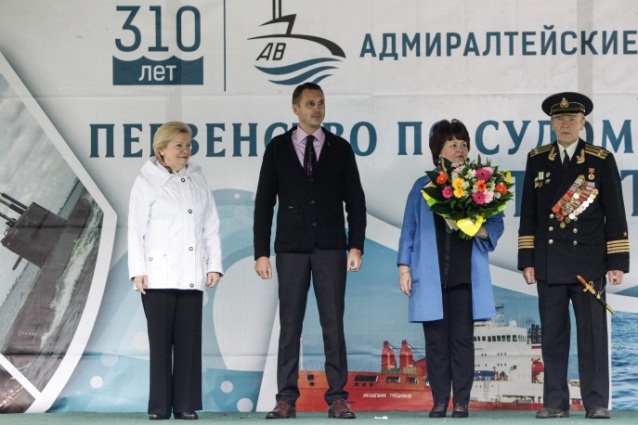 Городские соревнования 
по судомодельному спорту
Неделя науки и техники
Красногвардейского района
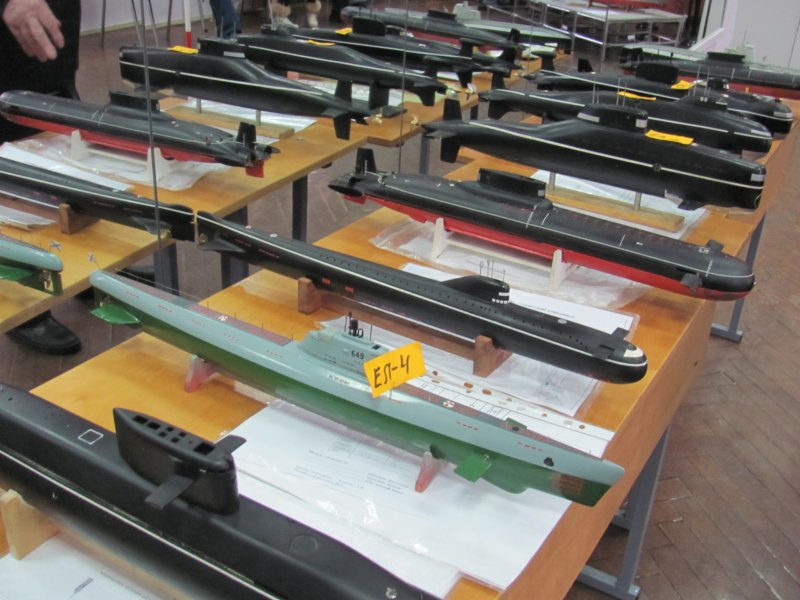 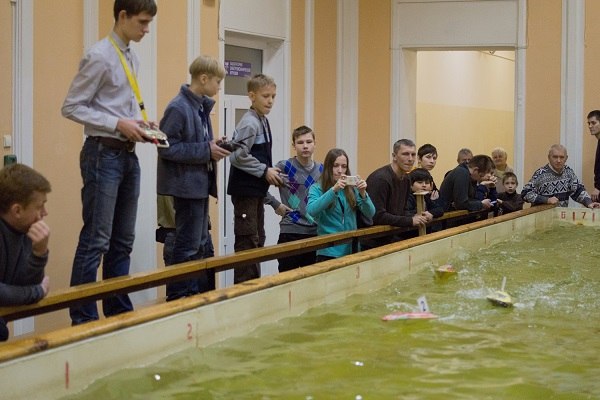 Содействие ОАО «Адмиралтейские верфи» реализации детских  технических проектов
Консультационная поддержка
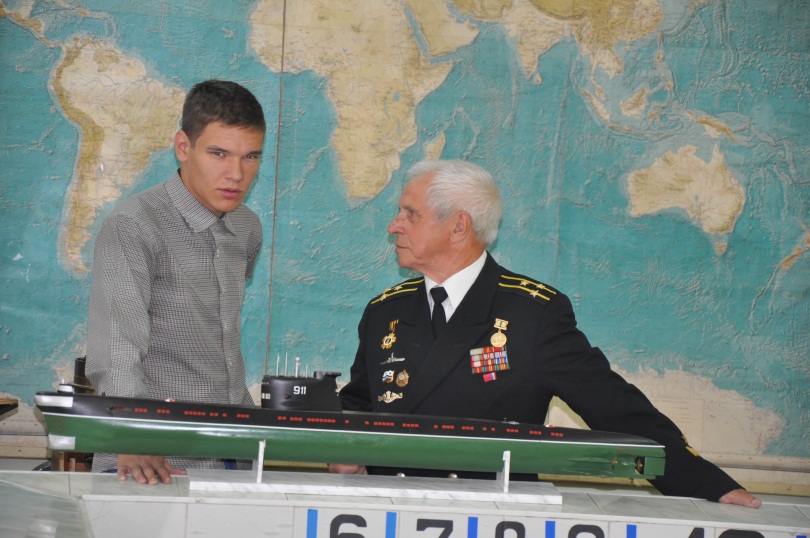 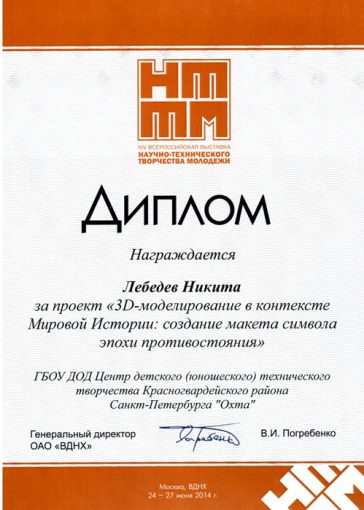 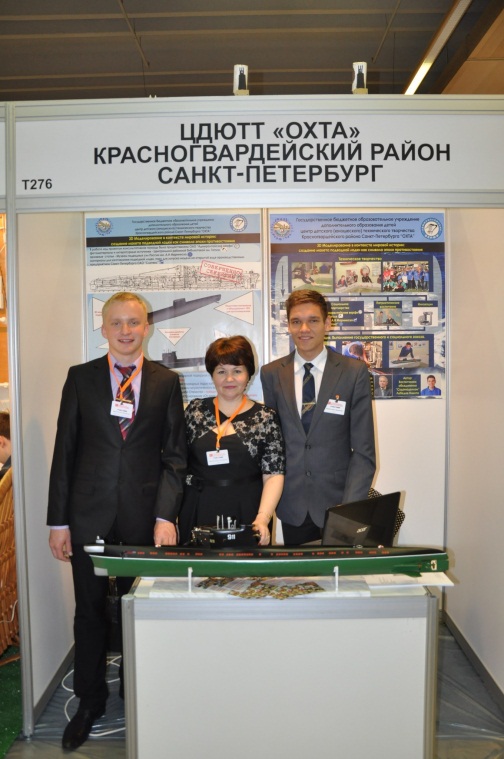 Модель подводной лодки проекта 641  
в масштабе 1:75
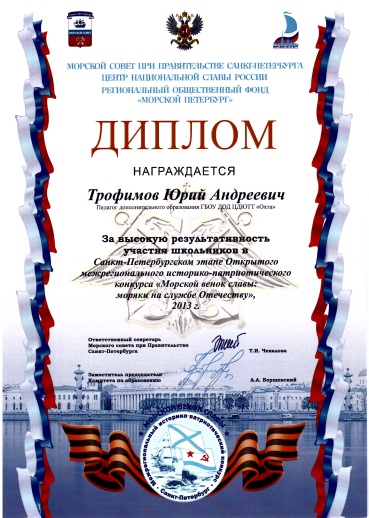 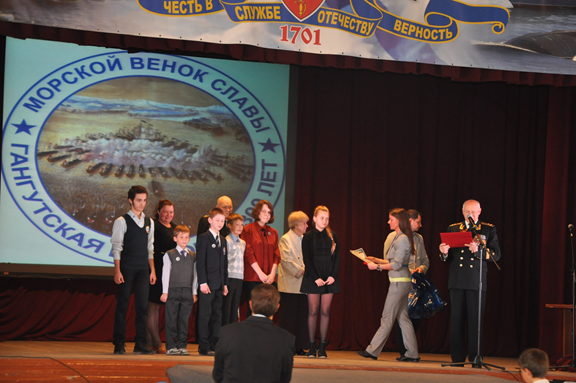 Содействие ОАО «Слотекс» развитию детского технического творчества
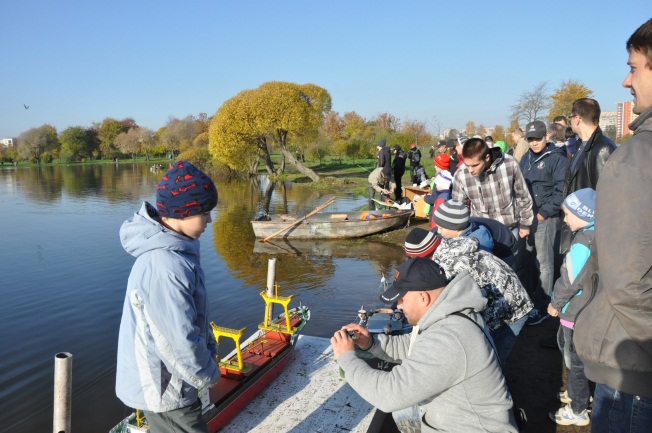 Изготовление пирса для запуска судомоделей
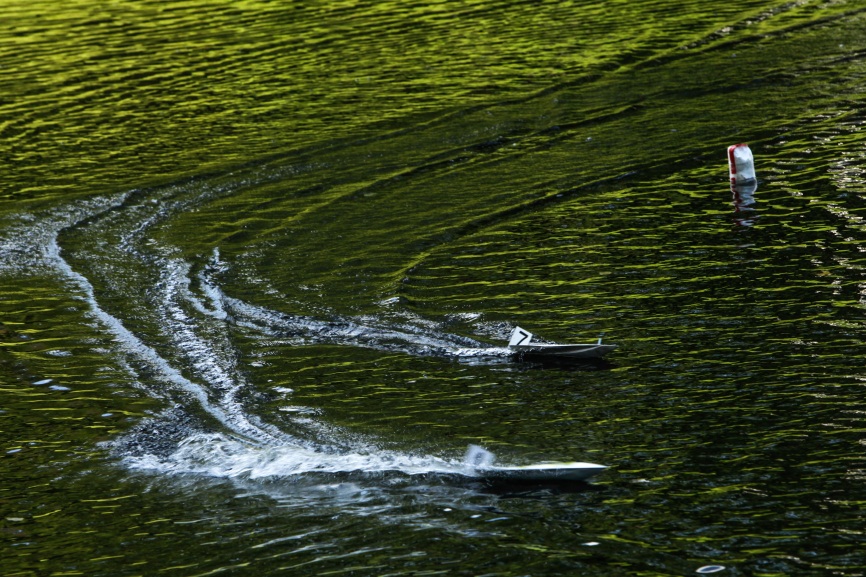 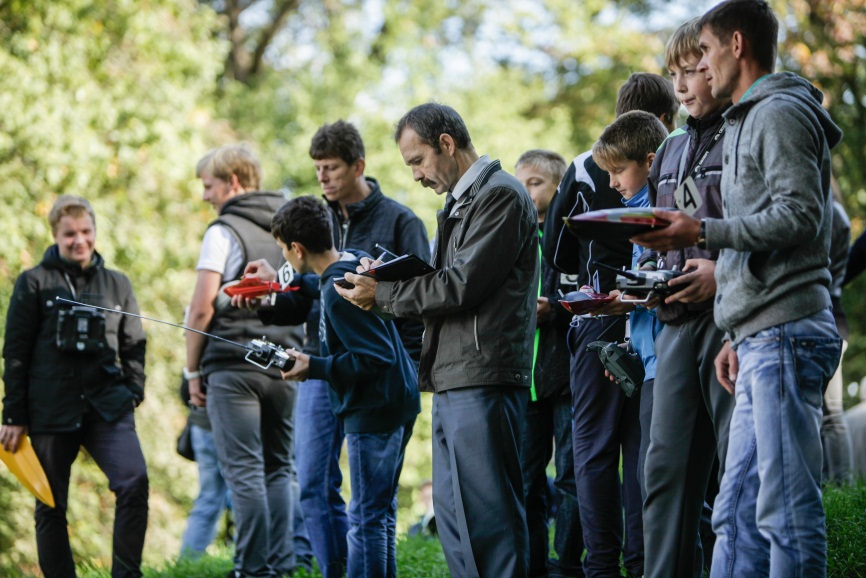 Районный опорный центр по безопасности дорожного движения – структурное подразделение ЦДЮТТ «Охта»
Районная опытно-экспериментальная площадка по теме
«Интеграция школьного и дополнительного образования как условие формирования транспортной культуры учащихся»
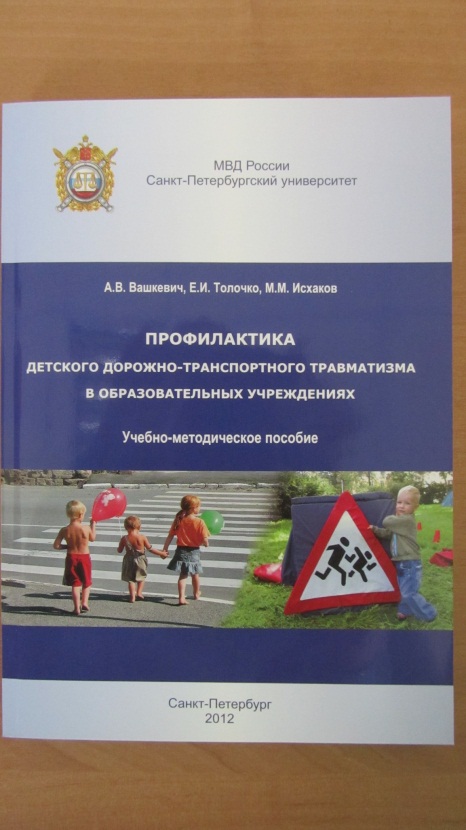 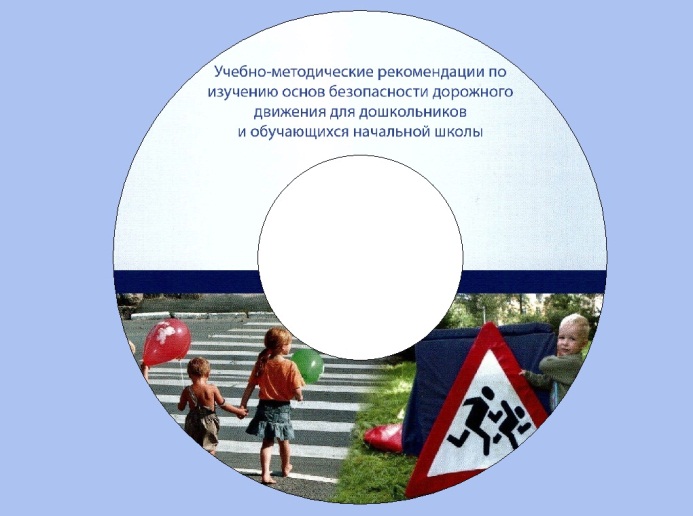 Созданы и апробированы образовательные  программы, изданы учебно-методические пособия, 
разработана система дистанционного обучения и ON-LINE тестирования.
Сотрудничество с СПб Университетом МВД России и сотрудниками УГИБДД  Красногвардейского района
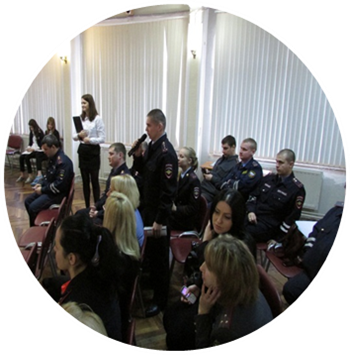 Общественный совет 
Санкт-Петербурга и 
Ленинградской области 
«За безопасность 
детей на дорогах»
Взаимодействие с семьей
Сформирован родительский комитет для обеспечения принятия  координированных решений по реализации Программы развития на 2014-2020 гг.
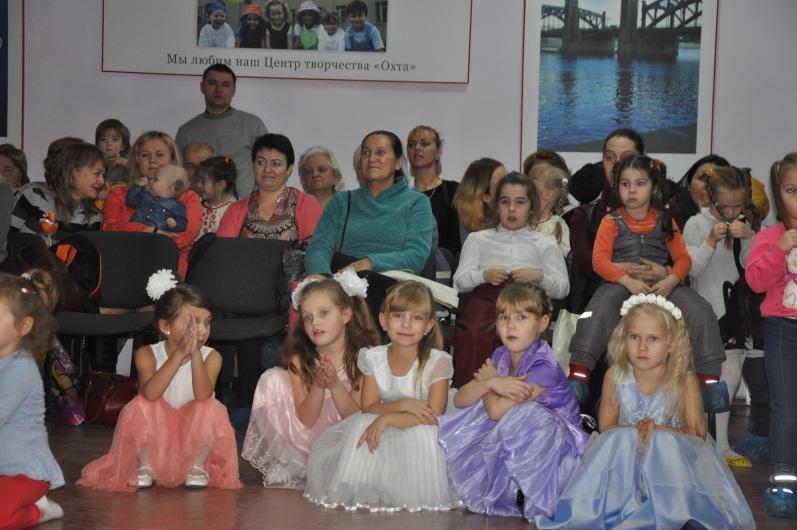 Активное участие семьи в организации мероприятий 
Программы 
по духовно-нравственному воспитанию «Жизнь дана на добрые дела».
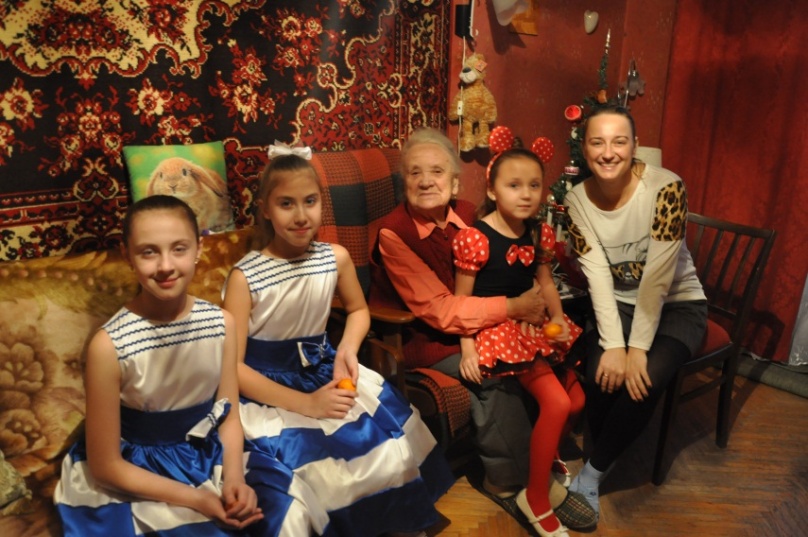 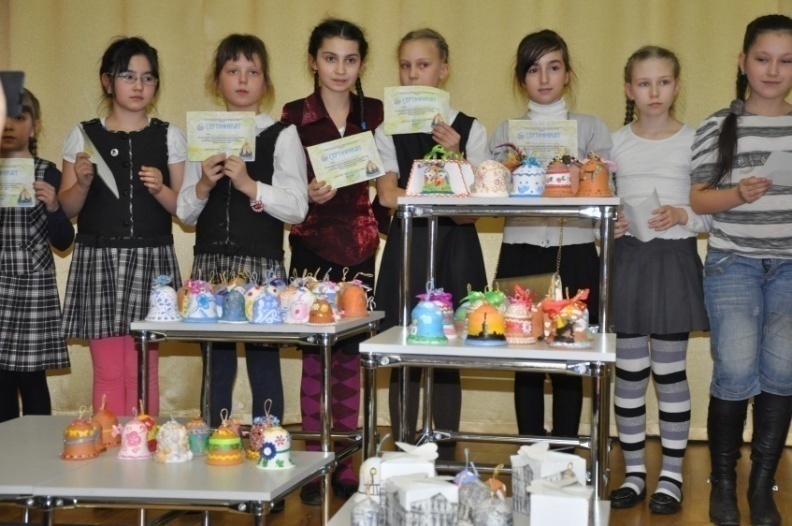 Взаимодействие с семьей
Объединение общих усилий в вопросе строительства «Кордодрома» 
на территории Красногвардейского района
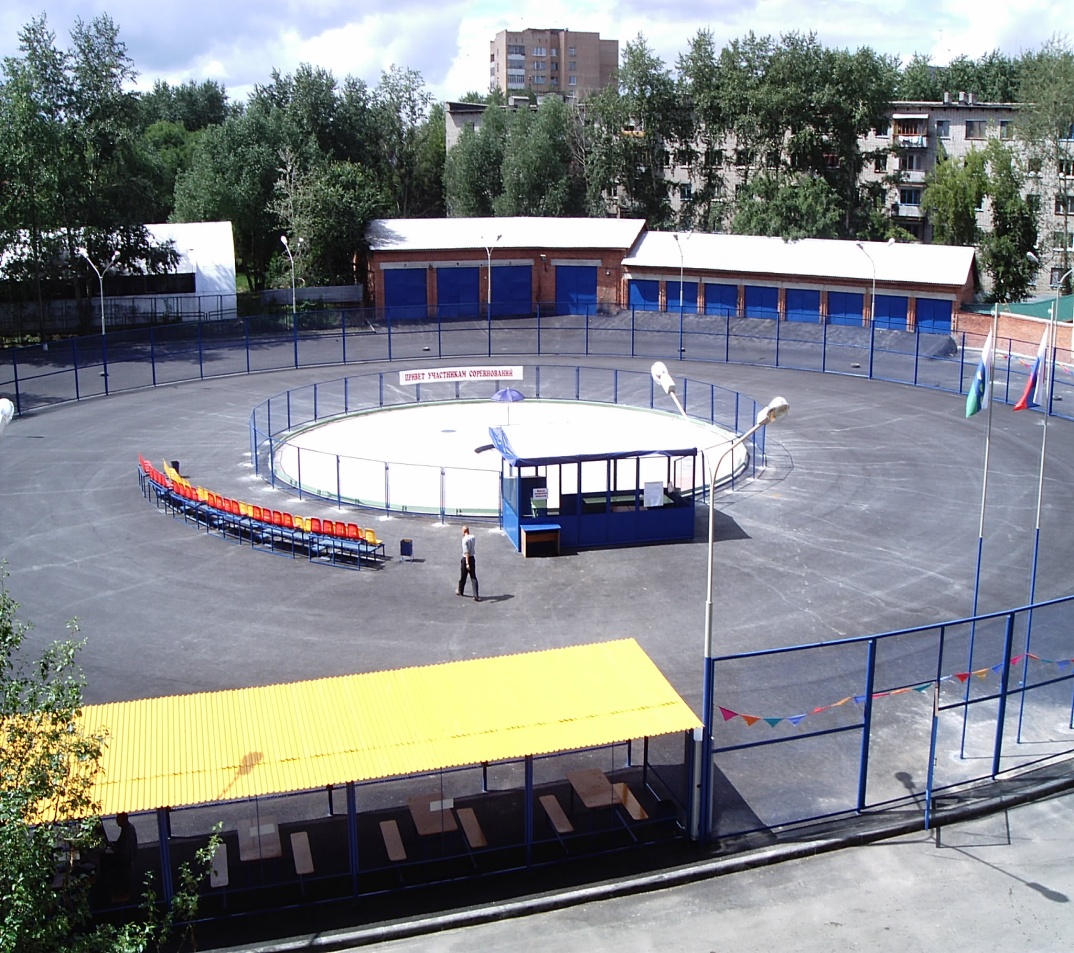 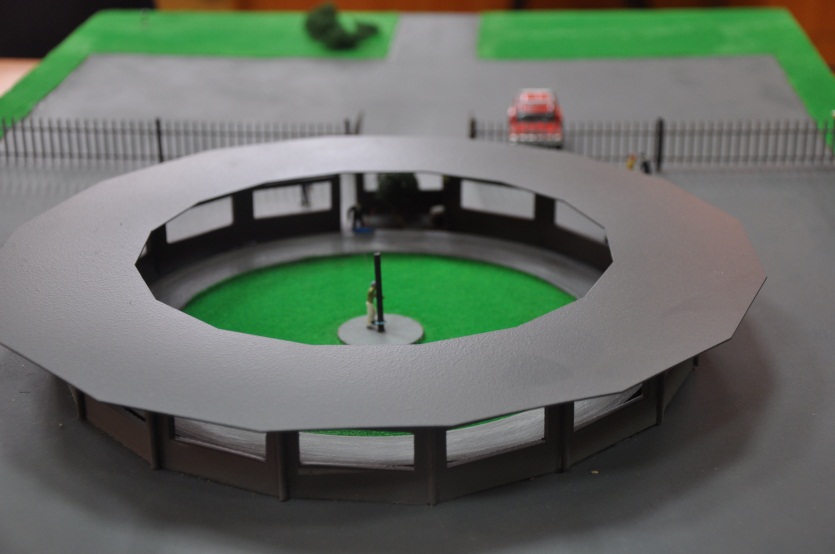 Совместные акции
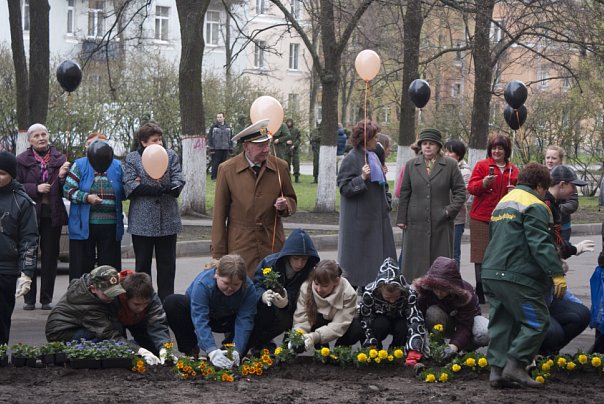 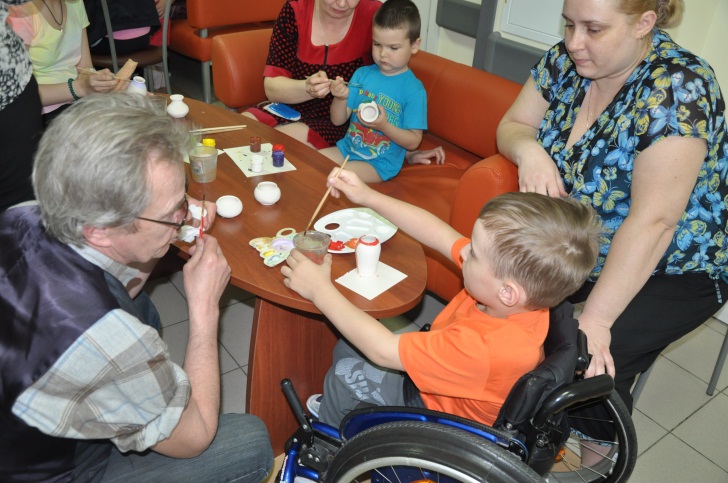 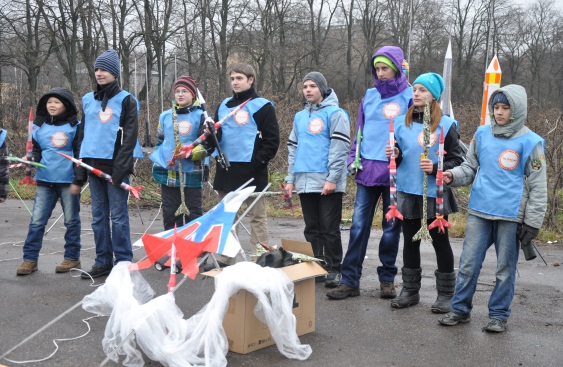 Мастер-классы и концерты 
в поддержку тяжело 
больных детей
Акции, посвященные 
Дню Победы
Празднично-игровые 
программы для 
воспитанников 
детских домов
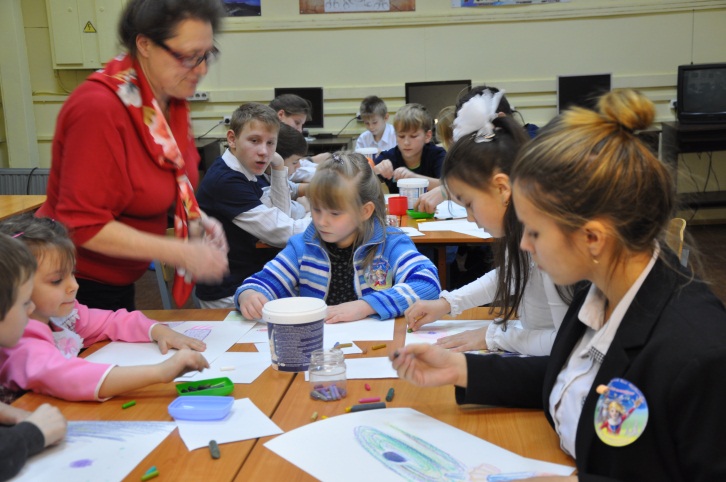 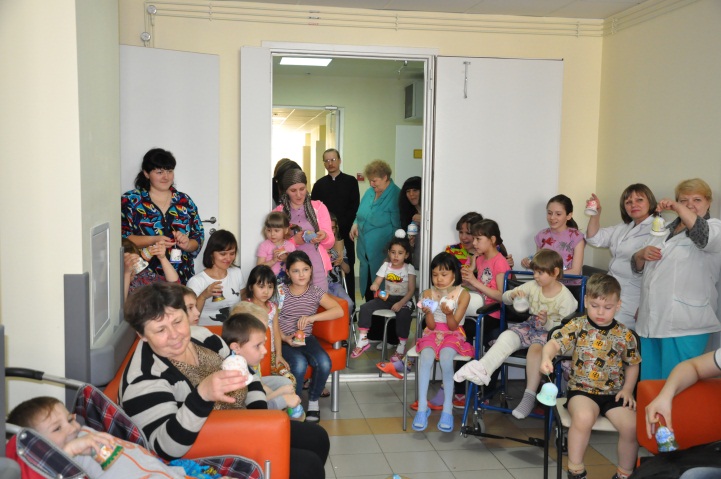 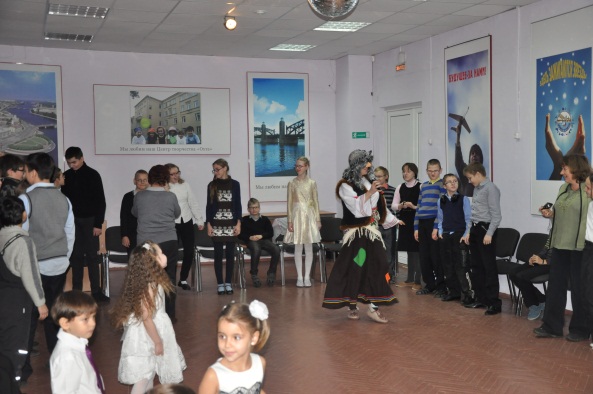 Педагогический коллектив
Педагоги ЦДЮТТ «Охта» - 
ежегодные победители и лауреаты 
Городских педагогических конкурсов 
«Уроки воспитания в образовании», «За нравственный подвиг учителя»
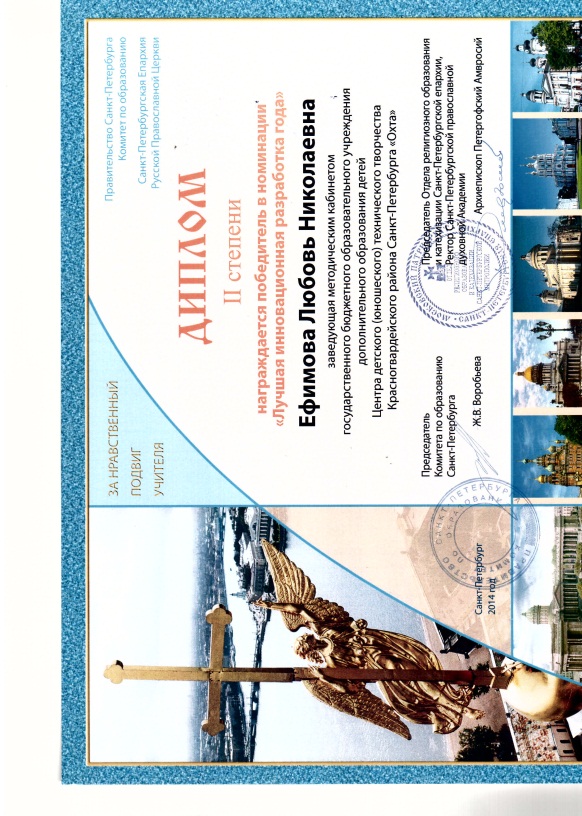 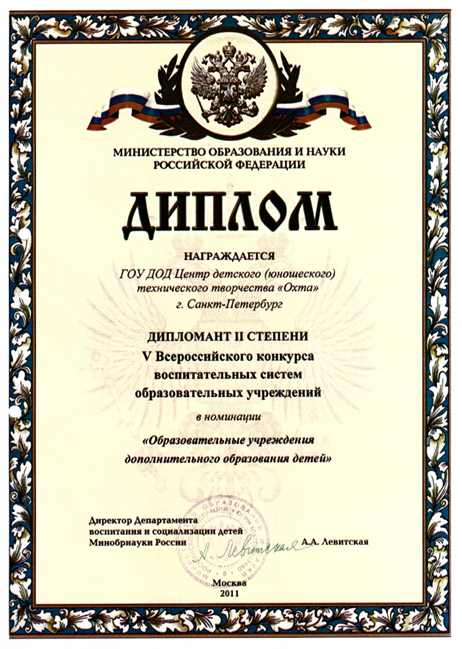 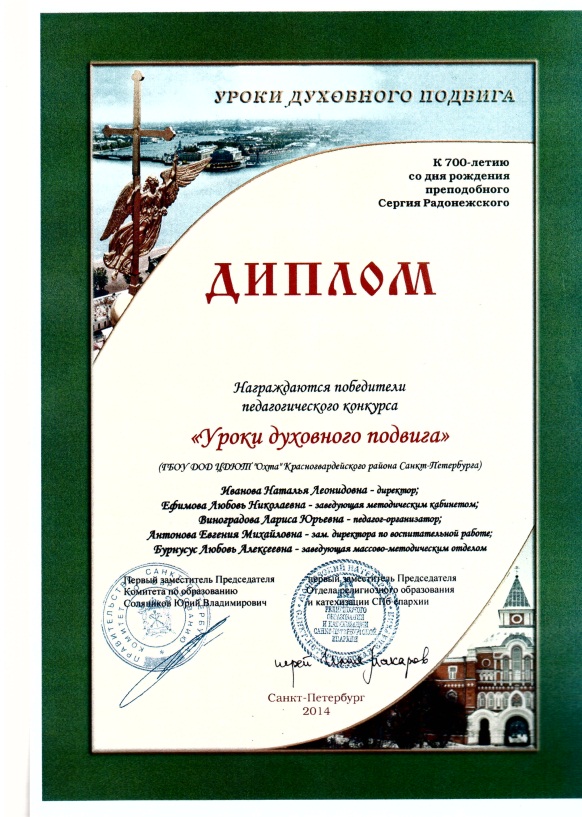 Педагогический коллектив
Стратегическая цель работы педагогов Центра – создание условий для успешной социализации каждого ребенка.
Главная задача педагогического коллектива – развить направления деятельности, востребованные детьми, родителями, обществом в целом.
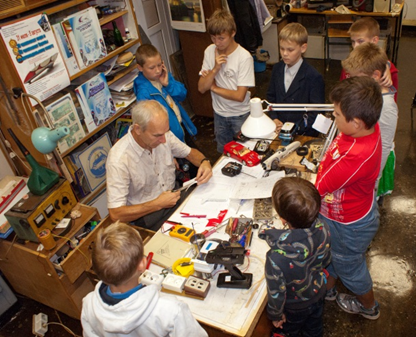 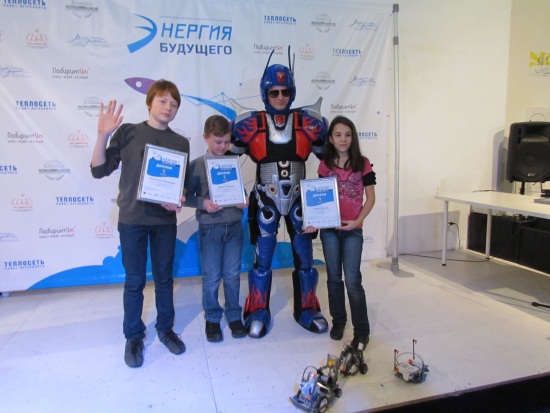 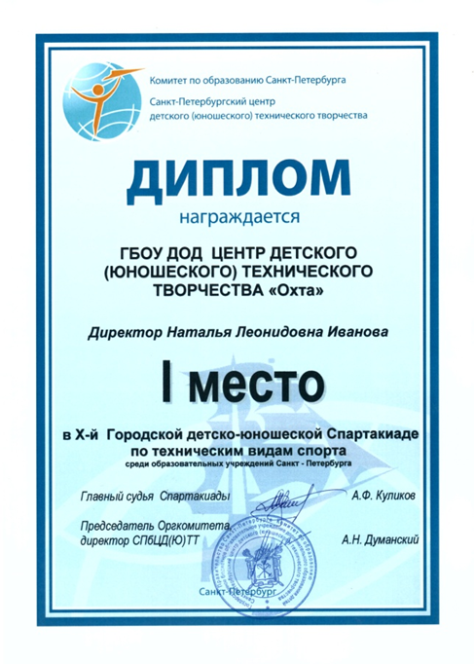 Техническое творчество – прогресс будущего
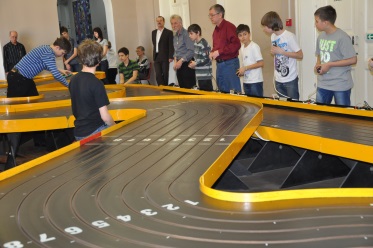 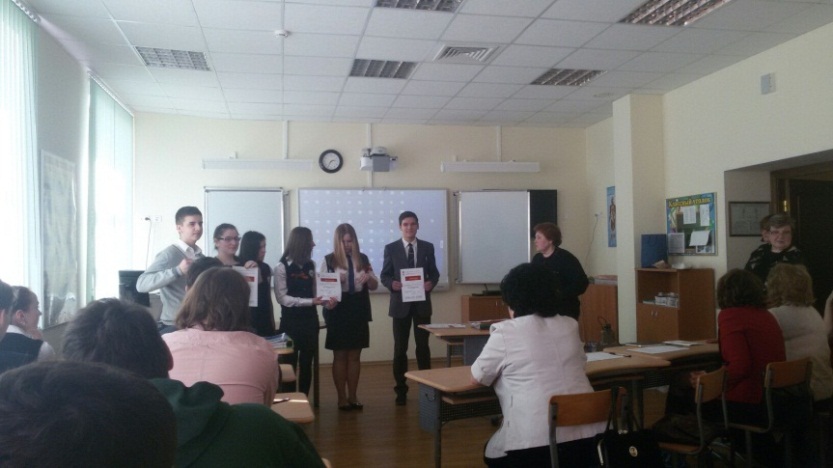 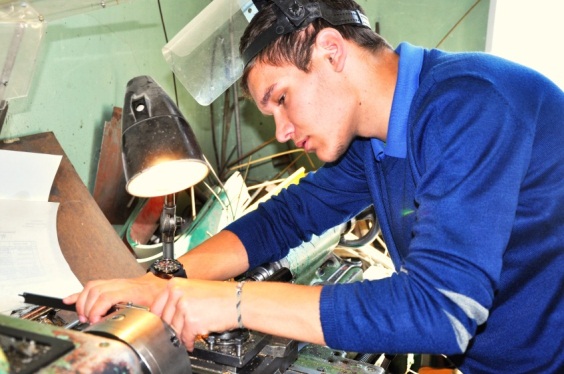 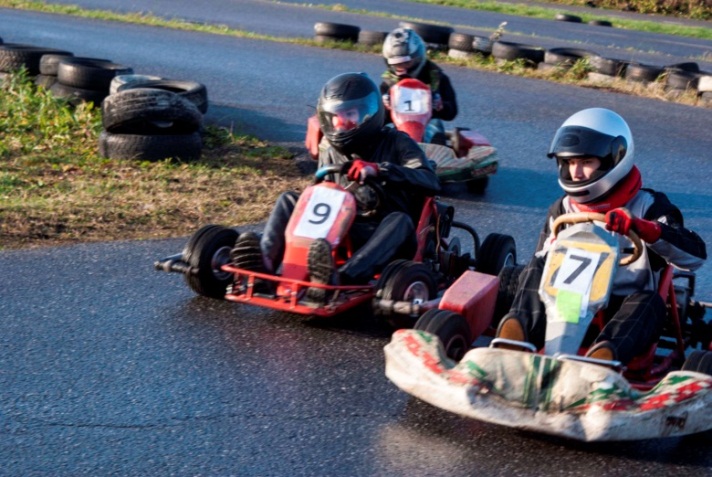 Спортивный азарт,
 воспитание лидерских качеств
Исследовательские 
проекты
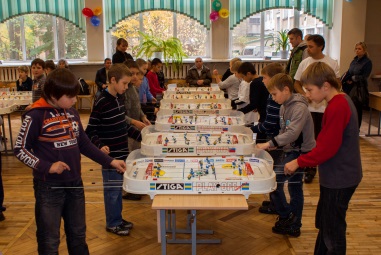 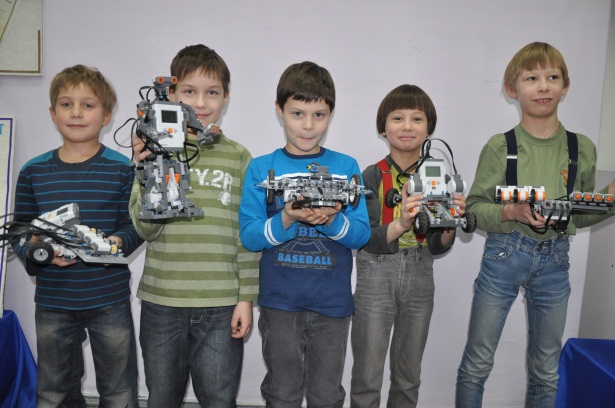 Каникулярные мастерские
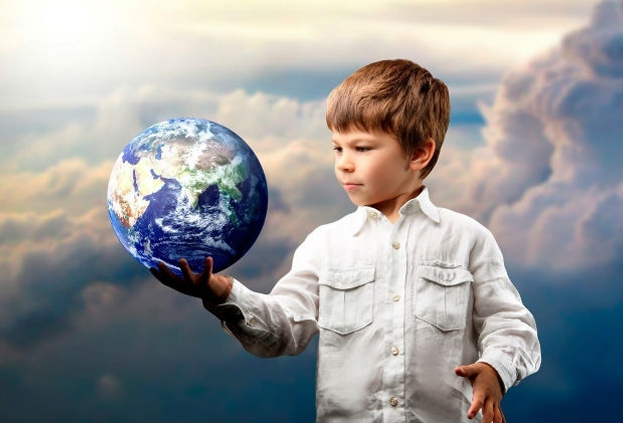 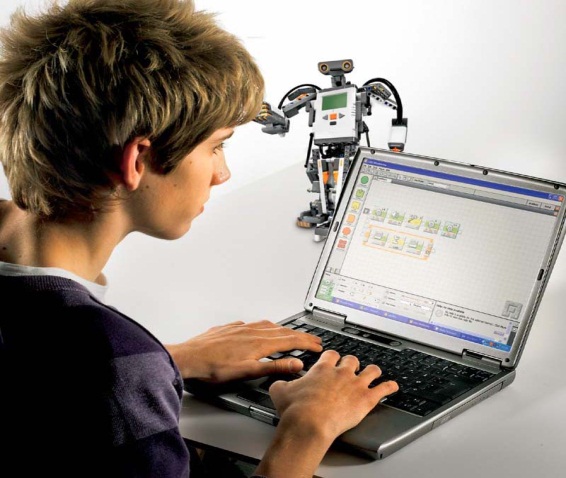 Новые программы взаимодействия 
расширят возможности для развития 
личности юного петербуржца
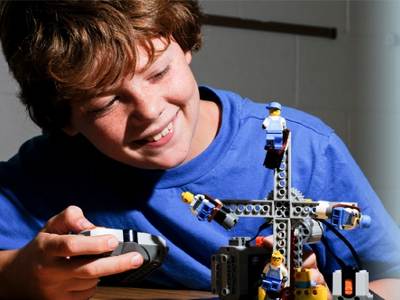 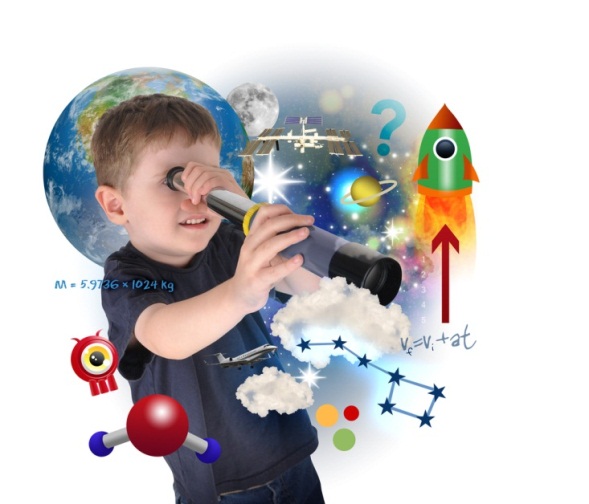